Counseling Pregnant Patients Regarding Respiratory Syncytial Virus and Immunization
Brenna Hughes, MD, MScMaternal-Fetal Medicine Specialist
Duke Medicine
Naima T. Joseph MD, MPHMaternal-Fetal Medicine Specialist
Boston Medical Center
Introduction
Respiratory Syncytial Virus (RSV) is a leading cause of respiratory morbidity in infants
Two new immunization products (a maternal vaccine and an infant monoclonal antibody) have been recommended by the Center for Disease Control and Prevention’s (CDC) Advisory Committee on Immunization Practices (ACIP)
All infants should be protected using one of these products
This presentation summarizes recently published SMFM guidance to assist Maternal Fetal Medicine specialists and all prenatal care providers counsel their patients regarding infant protection against RSV
SMFM. Am J Obstet Gynecol. 2023
[Speaker Notes: oseph NT, Kuller JA, Louis JM, Hughes BL. Society for Maternal-Fetal Medicine Statement: Clinical considerations for the prevention of respiratory syncytial virus disease in infants. Am J Obstet Gynecol. 2023]
Burden of RSV in infants
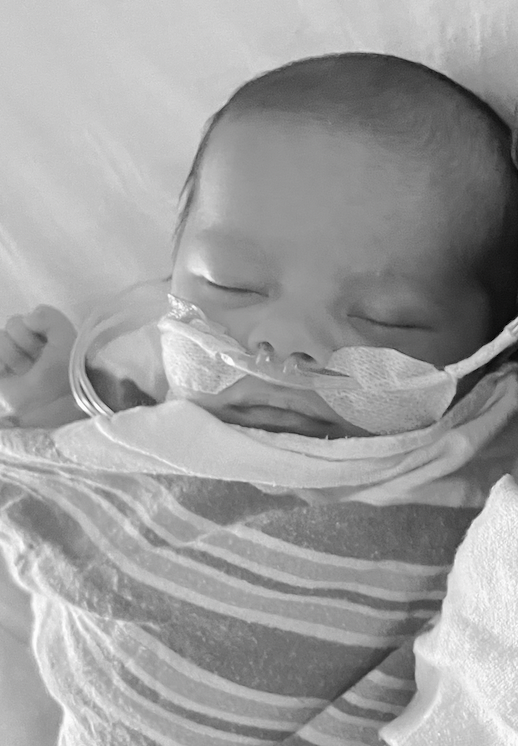 The leading cause of respiratory disease and hospitalization in infants and children1
US burden: 
68% of infants infected in the first year of life and 97% by second year
2 -3% will be hospitalized due to RSV
Highest proportion of hospitalizations and deaths in infants < 6 months
Risk Factors2
Prematurity, chronic conditions (e.g. congenital heart disease, lung disease)
66% of infants have no underlying high-risk conditions
1Am Acad Ped. Red Book, 32nd Edition.; 2  Hall C. New Engl J Med. 2009
[Speaker Notes: RSV causes severe respiratory illness in more than 50,000 children each year; it may be life-threatening for infants from birth to 6 months.]
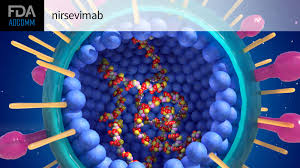 What is Respiratory Syncytial Virus?
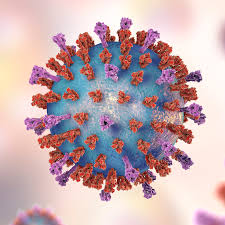 Rationale for passive immunization
Whole Inactivated RSV Vaccine Trial, 1960s
Modeled after the whole inactivated polio vaccine developed by Salk
Youngest cohort immunized before 6 months
Winter of 1967 – 1966, outbreak of RSV in the youngest vaccinated group
Excess of 20 infections, 18 hospitalizations, 2 deaths, compared to the comparator group1
Demonstrated inability to vaccinate infants directly
Immunization during pregnancy confers known advantage against infant infection through transplacental transfer (e.g. tetanus, pertussis, influenza, COVID-19) 
Passive immunization with palivizumab beneficial but not cost effective unless given to high-risk infants
Failures around cost, burden of administration2
1Kim HW. Am J Epidemiol.1969;
 2Venkatesen P. Lancet Microbe. 2022
What is Abrysvo?
Bivalent RSV Prefusion vaccine manufactured by Pfizer approved for the prevention of RSV disease in infants up to 6 months of age
Given to pregnant people from 32 0/7 weeks to 36 6/7 weeks gestation
Given only during RSV season (September – January in most of the continental United States)
Single IM injection
Reduces the risk of severe RSV disease and hospitalization up to 6 months in > 77% of vaccine recipients
Safe
Most common side effect is local injection site pain (40%)
Low risk of serious adverse effects or allergic reaction
MATISSE Trial
Multi-country, multi-site, placebo-controlled, phase 3 double-blind, randomized controlled trial
Efficacy outcomes:  severe medically-attended RSV –associated lower respiratory tract infection in infants defined as 
Moderate-severe tachypnea
SpO2 measured on room air <93%
High-flow nasal cannula or mechanical ventilation
ICU admission >=4 hours
Unconscious or unresponsive
RSVpreF vaccine associated with 69.4% (97.58%CI 44.3 – 84.1) efficacy at 180 days
Kampmann B. New Engl J Med. 2023
Birth outcomes in maternal vaccine trial
Kampmann B. New Engl J Med. 2023
Trial dosing interval vs. licensed/ approved dosing interval
On August 21, 2023, the Food and Drug Administration approved the Pfizer RSVpreF vaccine for use in pregnant people as a single dose to be given at 32 through 36 weeks gestation 
In the clinical trials, participants were enrolled, and vaccines  were administered from 24 through 36 weeks gestation 
FDA approval window to mitigate the observed imbalance in preterm birth
In US  Trial participants enrolled in the approved dosing interval, the  preterm birth rate occurred in 4.0% of RSV PreF Vaccine recipients group and 4.4% of placebo recipients
ACIP Presentation Slides: September 2023 Meeting
Efficacy against severe, medically-attended RSV-associated LRTI: trial dosing vs approved dosing
ACIP Presentation Slides: September 2023 Meeting
What is Nirsevimab?
Monoclonal antibody directed against the RSV F protein, marketed as Beyfortus
Given to infants up to 8 months born during or entering their first RSV season 
Given to infants with high-risk conditions up to 19 months entering their second RSV season 
RSV season for administration is October – March in most of the continental United States
Single IM injection
Reduces the risk of severe RSV by 80% in recipients
Safe
< 1.5% of infants will have a reaction such as rash or pain
Simões. EAF. Lancet Child Ad Health. 2023
CDC Alert Regarding Nirsevimab Shortage
Recommendations for infant RSV Prevention
All infants should be protected against RSV using one of two products
The bivalent RSVpreF vaccine is recommended to be administered as a one-time dose, using seasonal administration to pregnant persons between 32 0/7 and 36 6/7 weeks gestational age
Seasonal administration is end of September through end of January in most of the continental United States 
Either maternal RSVpreF vaccination or nirsevimab administration to the infant is recommended 
With few exceptions, most infants will not need both
Fleming-Dutra KE. MMWR. 2023
RSV PreF Vaccine Recommendations for birthing people
Can be administered to all birthing persons between 32 0/7 – 36 6/7 weeks 
Should be administered seasonally (October – end of January)
Can be co-administered with other routine vaccine products in pregnancy (Tdap, COVID-19, influenza)
Patients should be counseled regarding safety, efficacy, and uncertainty regarding preterm birth (that an imbalance was seen in low- and middle-income countries, not observed within US trial participants, and not observed within the approval dosing window)
Patients should be counseled regarding the option for nirsevimab in the context of availability and cost
Providers should ensure that birthing patients are receiving the RSV vaccine made by PFIZER and not GSK
Fleming-Dutra KE. MMWR. 2023
Nirsevimab monoclonal antibody recommendations for infants
Nirsevimab is recommended in the following scenarios:
Infants whose birthing parent who either did not receive RSV preF vaccine or whose vaccine history is not known.
Birthing parent vaccinated within 14 days of delivery.
Infants and children aged 8 – 19 months at increased risk for severe RSV disease and entering their second RSV season, irrespective of birthing parent vaccine status.
Nirsevimab may be considered for:
Maternal conditions resulting in inadequate immune response and/or decrease in transplacental transfer (i.e., infants born to pregnant people with chronic immunosuppression with anticipated diminished immune responses to vaccination (organ transplant, chronic steroid use) 
Infants with loss of maternal antibodies (i.e., those who have undergone cardiopulmonary bypass or extracorporeal membrane oxygenation)
Infants with substantially increased risk for severe RSV disease (i.e., hemodynamically significant congenital heart disease)
Jones J. MMWR. 2023
Choosing an RSV infant prevention product
Debessai H. Obstet Gynecol. 2023
Choosing a prevention product
There are no studies comparing the efficacy of maternal vaccination to the efficacy of newborn or infant monoclonal antibody immunization. 
Each prevention measure has shown to be safe and effective in their respective clinical trials. 
Pregnant persons should be counseled that the benefits of vaccination include high efficacy, immediate infant protection, potential resistance to viral mutations, and potential ongoing immunity through breastfeeding, yet there is uncertainty regarding the risk of preterm birth.
Pregnant persons should be counseled that the benefits of nirsevimab include passive immunization directly to infant and longer duration of antibodies; however, it does require an infant injection and seasonal availability is uncertain.
SMFM. Am J Obstet Gynecol. 2023
Choosing a prevention product
The decision to receive the vaccine during pregnancy or wait for the monoclonal antibody after birth should be based on a conversation between the patient and health care professional and consider the availability and access to either product
Parental choice for infant protection against RSV should be documented in the prenatal care record, when possible, to facilitate communication to pediatric providers.
Providers should counsel pregnant persons and strongly recommend that pregnant persons follow CDC recommendations for vaccination in pregnancy including vaccines against RSV,  seasonal influenza, COVID-19, and pertussis
SMFM. Am J Obstet Gynecol. 2023
Centers for Disease Control: https://www.cdc.gov/rsv/index.htmlCombined statement ACOG, AAFP, ACNM, SMFM, AWOHN: https://www.acog.org/-/media/project/acog/acogorg/files/pdfs/news/rsv-joint-statement-2023.pdfACOG Practice Advisory on RSV Vaccine: https://www.acog.org/clinical/clinical-guidance/practice-advisory/articles/2023/09/maternal-respiratory-syncytial-virus-vaccination SMFM Statement on RSV Vaccine: https://www.sciencedirect.com/science/article/pii/S0002937823008013?ref=pdf_download&fr=RR-2&rr=836b57da6d973b8e#bib21
Additional Resources
Thank you
All authors and committee members have filed a disclosure of interests delineating personal, professional, business, or other relevant financial or nonfinancial interests in relation to this publication. Any substantial conflicts of interest have been addressed through a process approved by the Society for Maternal-Fetal Medicine (SMFM) Board of Directors. SMFM has neither solicited nor accepted any commercial involvement in the specific content development of this publication.
All questions or comments regarding the document or this presentation should be referred to the SMFM Publications Committee at pubs@smfm.org
New Immunization Products Against RSV